ECE New Grad Orientation
Aug. 19th – First Day of School
Aug. 30th – Add/Drop Deadline (Pay Tuition!)
Sept. 2nd – Labor Day
Sept. TBA – ECE BBQ 
Oct. 6-13th – Fall Break
Nov. 28-29th – Thanksgiving Break
Dec. 5th – Last day of classes
Dec. 9-13th – Final Exams
No classes, 
campus offices closed
No classes, 
campus offices closed
Dates to Know
Virtual Campus Tour
ECE New Grad Orientation
John BolkeECE Advising Coordinator (Tuition Benefits)John.bolke@utah.eduMEB 2262ECE Main Office
Liz RowberryGraduate Student Coordinator(All MS and PHD Advising)Liz.rowberry@utah.eduMEB 2266-C ECE Academic AdvisingSchedule an Appointment
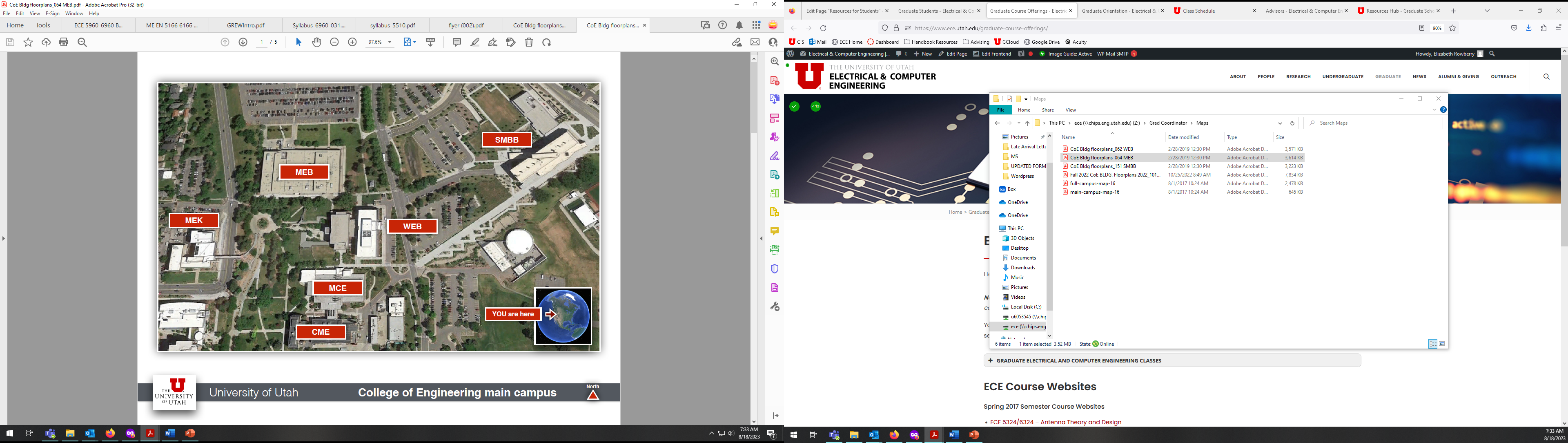 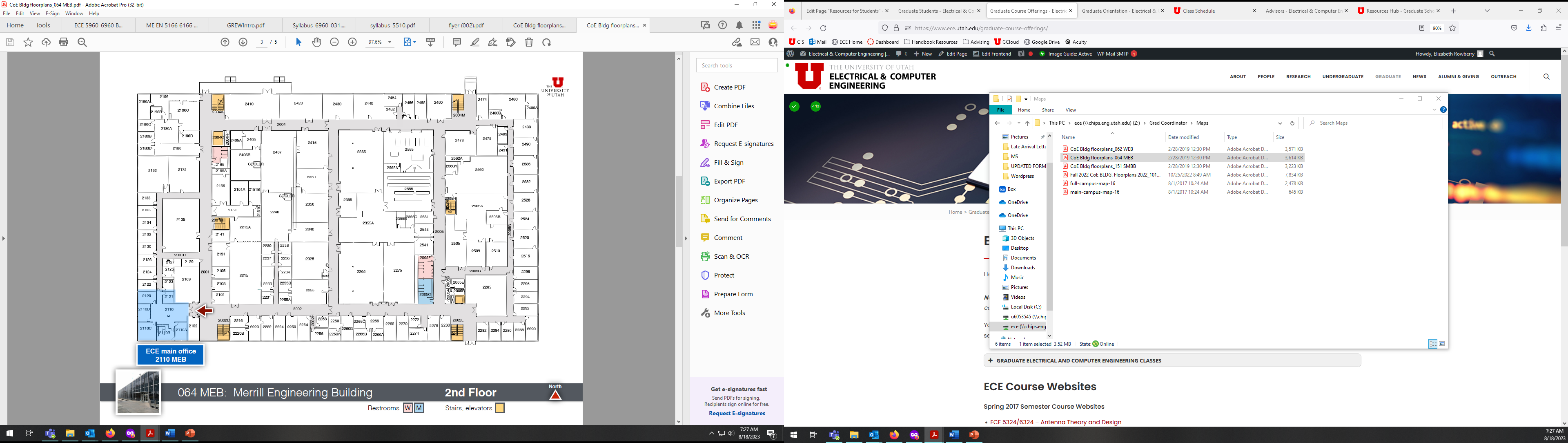 Liz 2266-C
John 2262
ECE Academic Advising Center 2266 MEB
Tuition & Accounting Contact info
Students in Industry
STuDENTS on Fellowships
Matthew PloosterPARK 302801-581-6020fellowships@gradschool.utah.edu
Income Accounting Webpage801-581-7344income@utah.edu – when emailing, please include your name and UNID to speed up process
Research Areas and Faculty
Communications, Image Processing, AI and Signal Processing
Optics and Optoelectronics
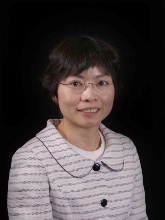 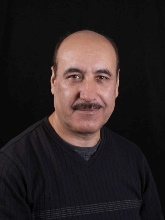 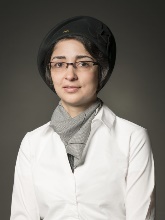 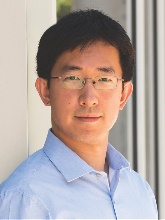 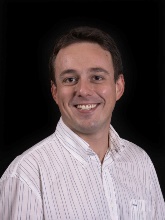 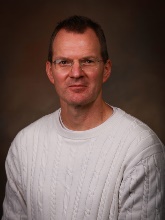 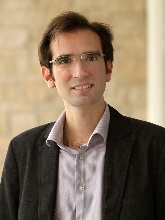 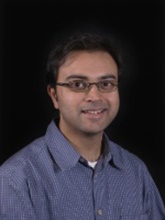 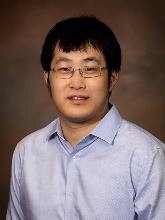 Chen
Farhang
Nategh
Xiang
Tasdizen
Blair
Sensale-Rodriguez
Menon
Gao
Power, Control, and Robotics
Electronics and MEMS
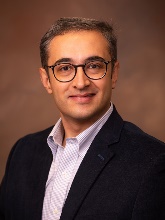 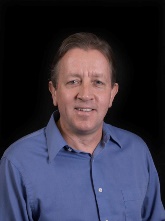 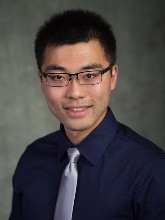 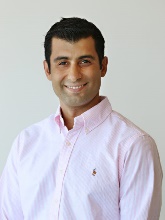 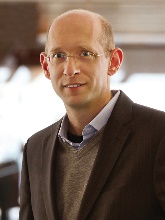 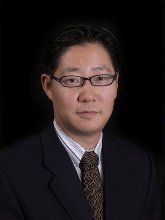 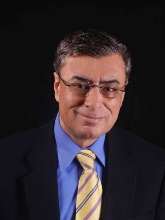 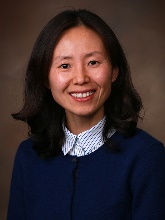 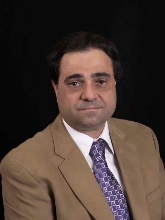 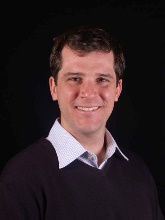 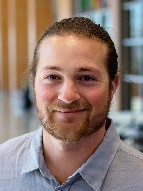 Parvania
Bodson
Liu
Sahraei-Ardakani
Solzbacher
Kim
Tabib-Azar
Yoon
Mastrangelo
Scarpulla
George
Electronic Circuits and Systems
Electromagnetics (Fields and Waves)
Kalla
Stevens
Gaillardon
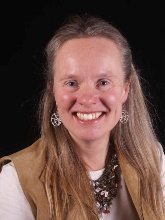 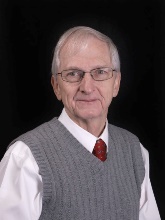 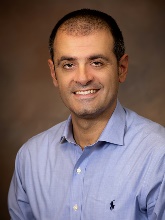 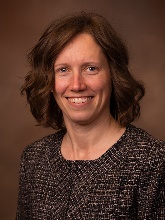 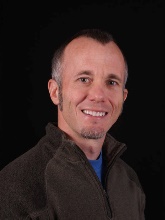 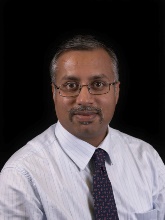 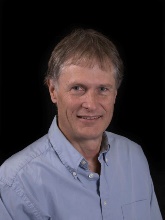 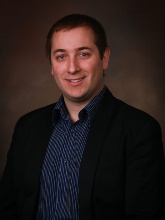 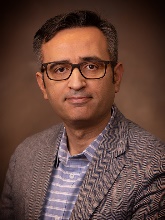 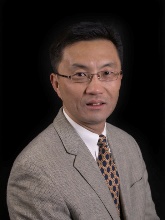 Young
Tajalli
Computer Engineering, AI, & VLSI Design
Furse
Christensen
Sanchez
Simpson
Schurig
Areas of Emphasis & Certification
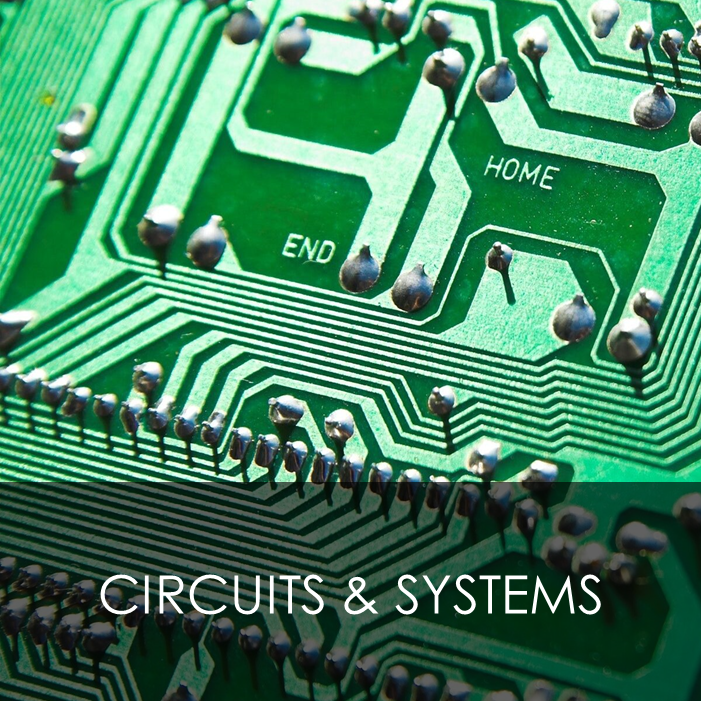 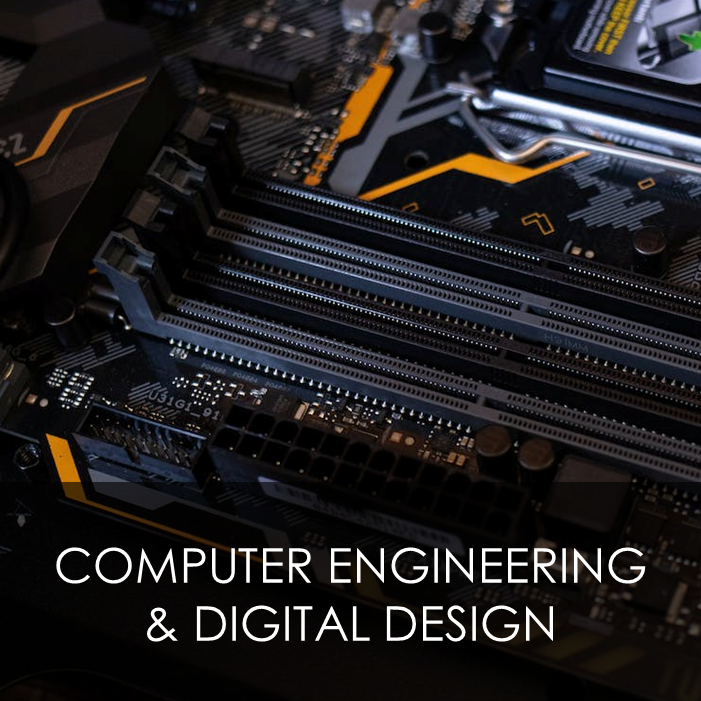 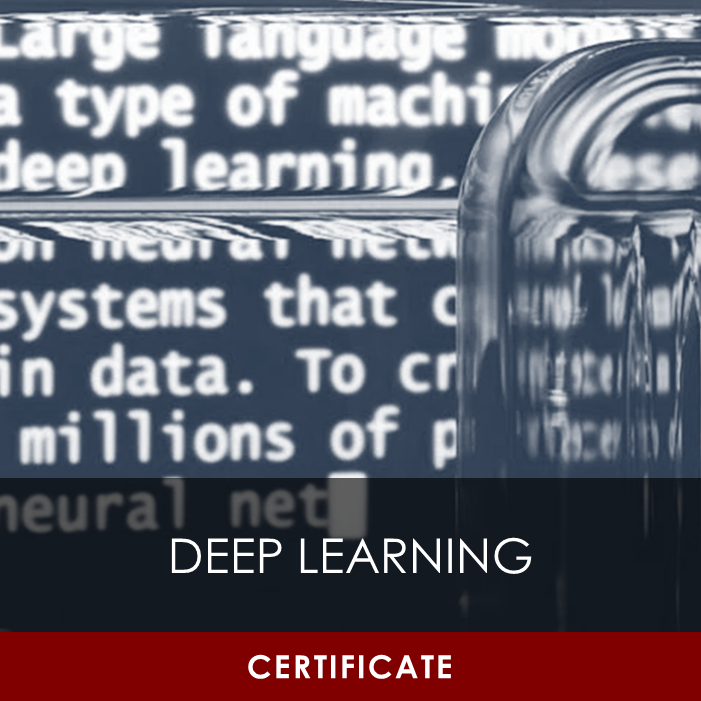 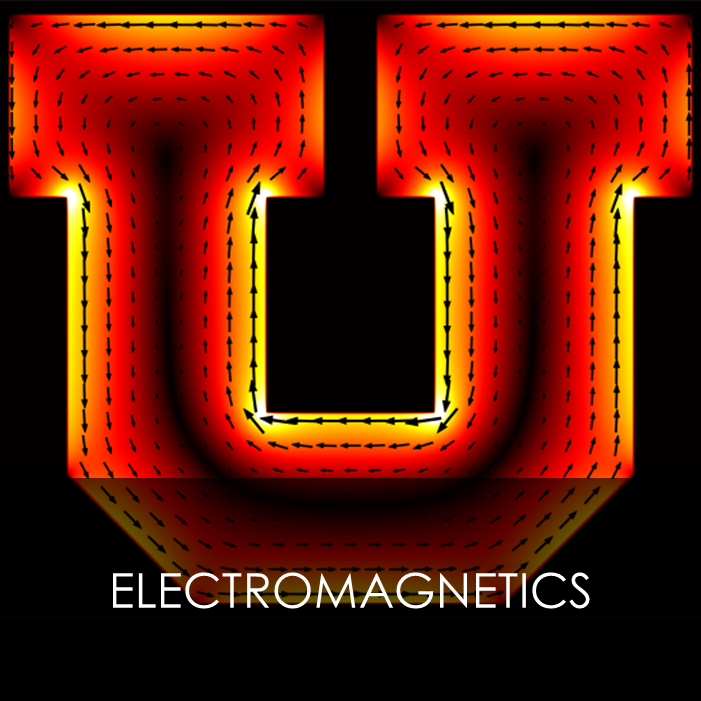 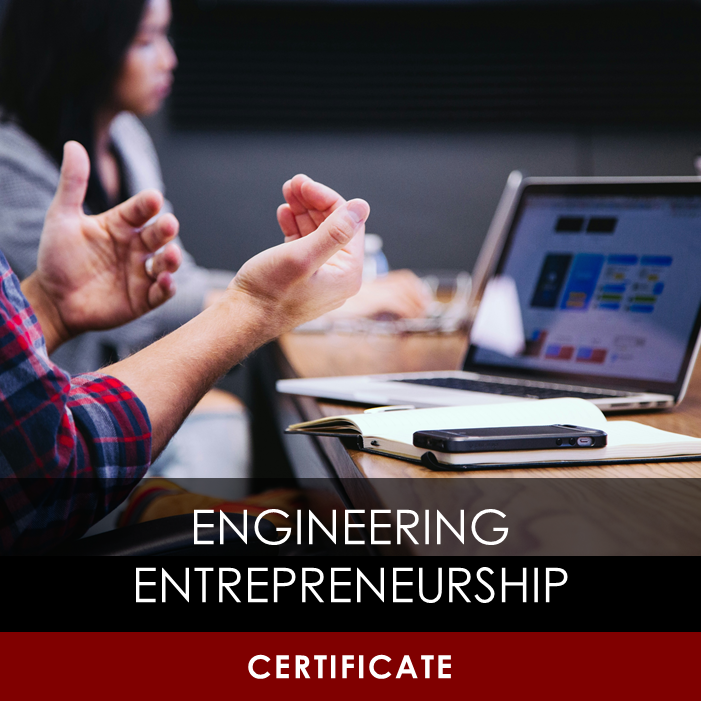 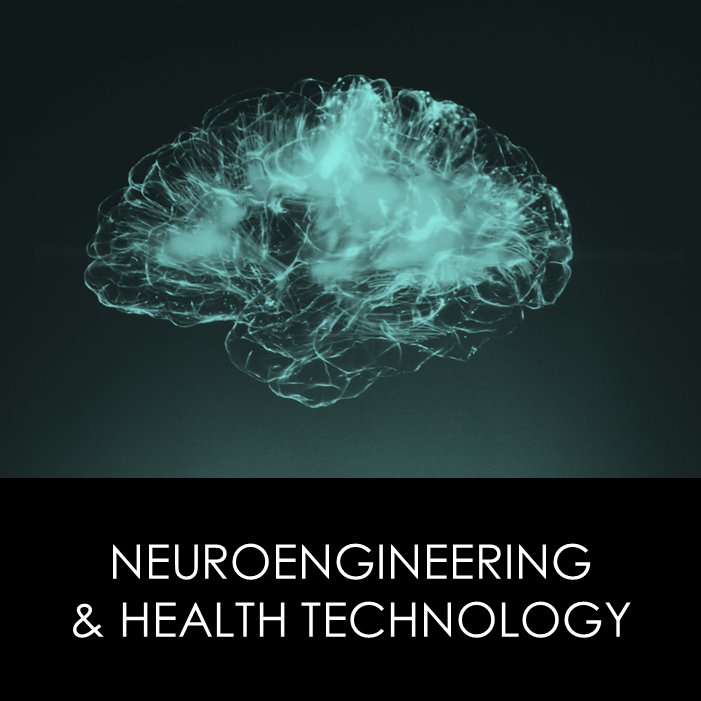 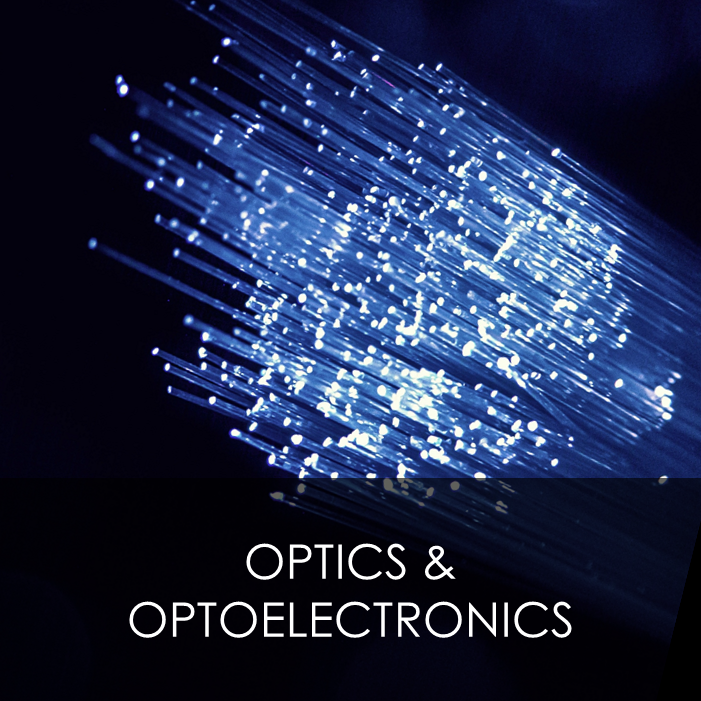 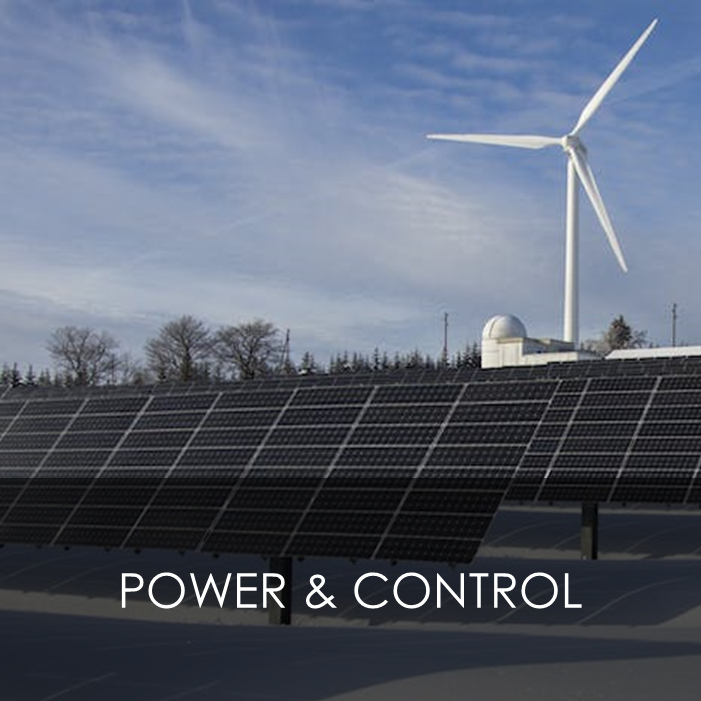 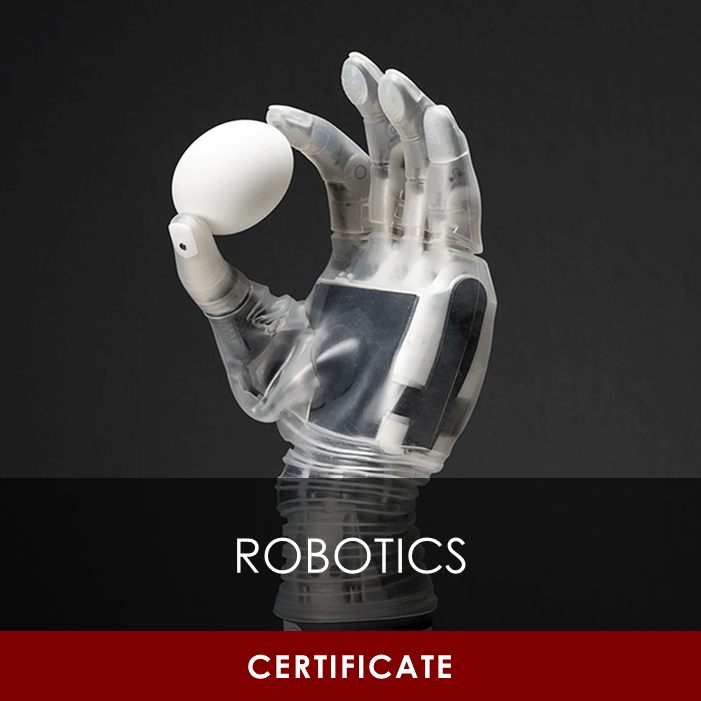 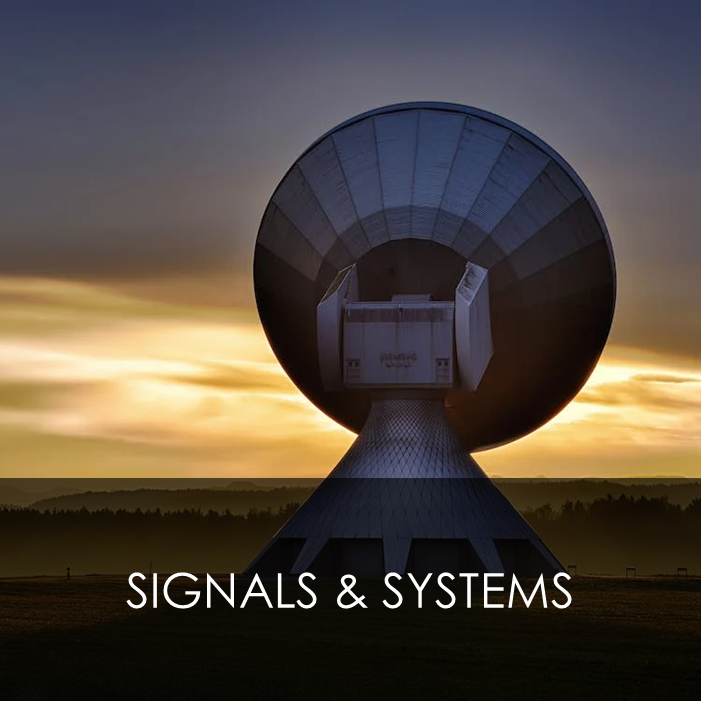 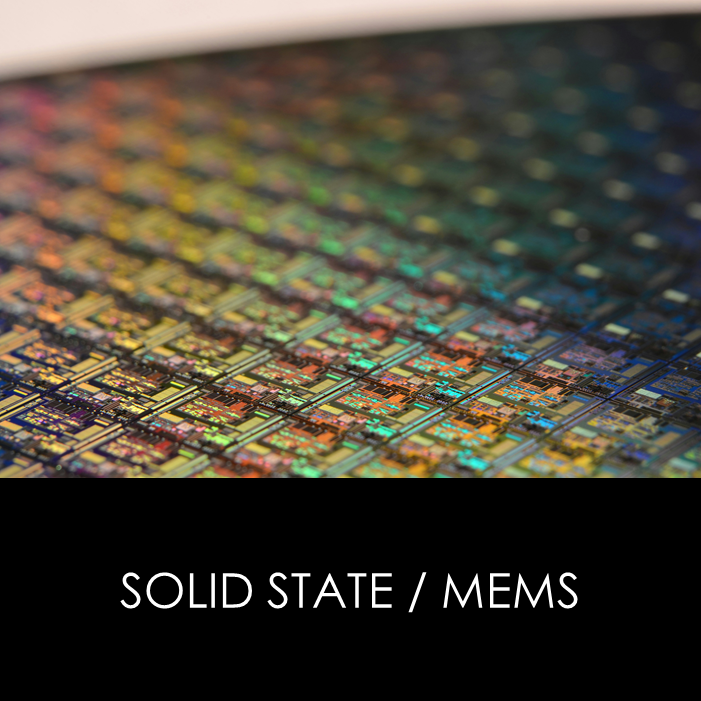 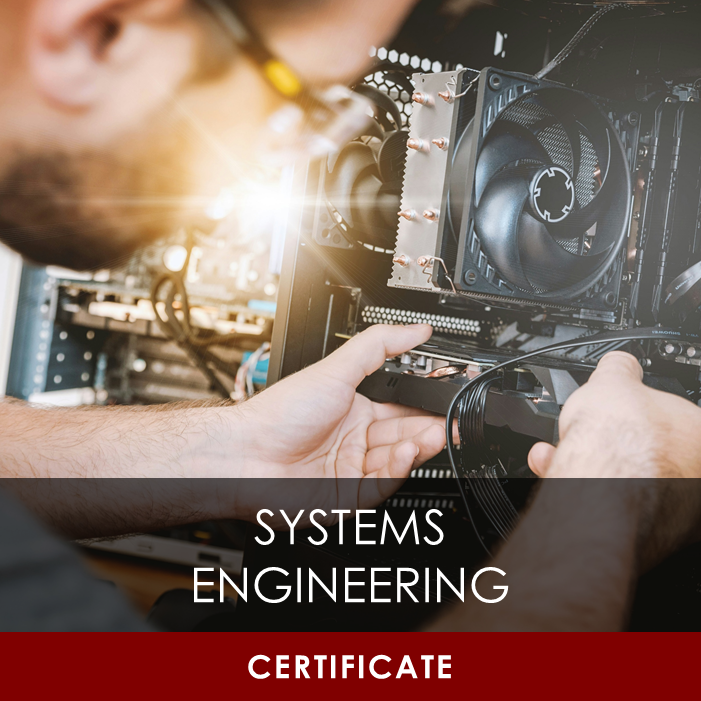 New Student Steps
All Students
Employed Students
Register for classes
Permission Code Requests
Submit Transcripts
Submit Immunizations
Activate UCard – Mobile ID
International Students: Attend ISSS Orientation, Aug. 13, 14, or 15th
More info in 
TB presentation 
after lunch
Get on Payroll 
International Students: Get a SSN
Request key access from Lucinda (ECE Main Office) to get into research labs
Graduate Program Overview
Graduate Supervisory Committee
Approves a student’s research / coursework and will guide the student to make sure that their studies are sufficiently rigorous and appropriate for a graduate degree.
MS Committee
PhD Committee
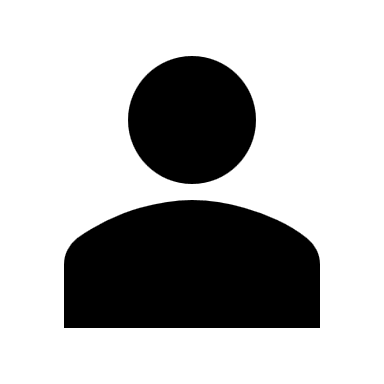 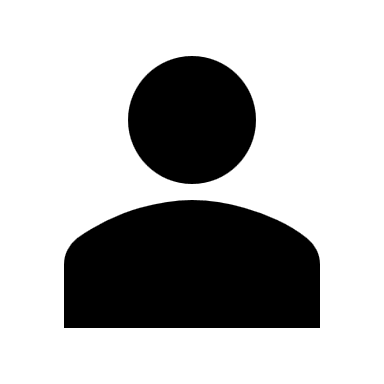 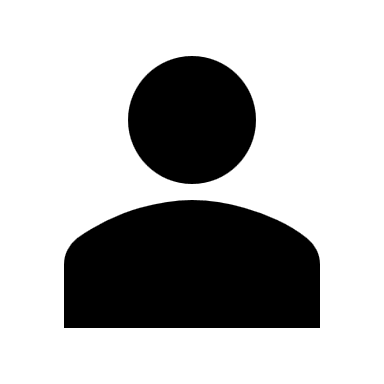 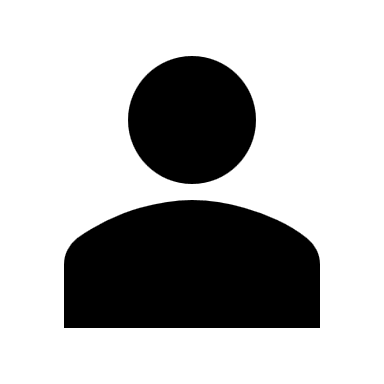 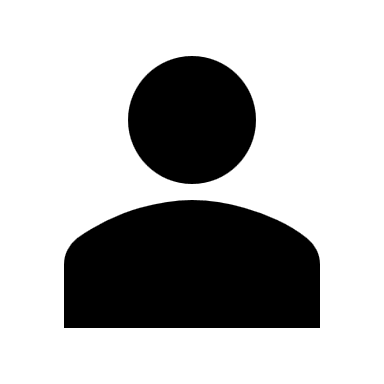 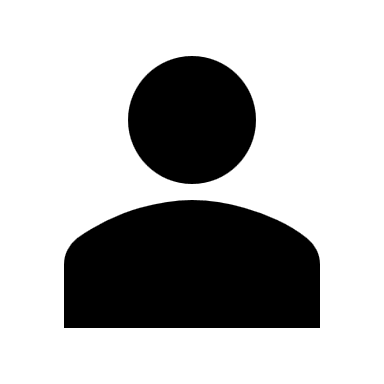 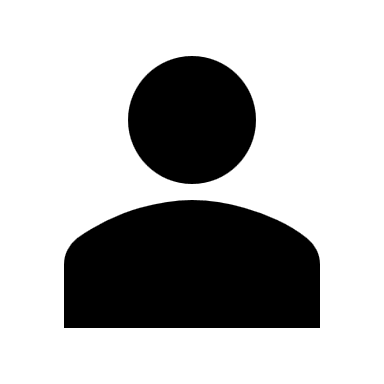 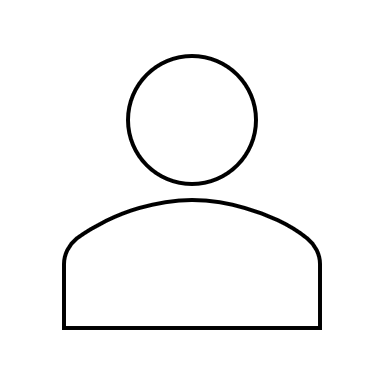 1 member from outside ECE dept
Committee Chair
Faculty Advisor for Project/Thesis
Committee Chair
Faculty Advisor/PI
Most MS students will be assigned a default committee based on their area of emphasis
Most PhD students don’t need to form a committee until their 3rd semester for their QE (Qualifying Exam)
PhD Degree Pathways
Transfer MS
Milestone MS
PhD Only
For students who have already earned a MS degree from the University of Utah.
Earn an ECE MS degree on the way to your PhD (Students who have not earned an MS degree are required to complete this)
For students who have already earned an MS degree from an outside university or institution.
MS Program of Study Requirements
Also applies to PhD students earning Milestone MS!
Types of MS Programs
Project
Coursework
Thesis
Great for students who want to do research (on-campus or in industry) without the scope and of an entire thesis.
(10-pg write-up vs 50+ pg thesis)
Great for students who prefer the predictable flow of courses but are not interested in taking responsibility and managing additional research or projects.
Great for students who are debating about doing a PhD and/or have a funding faculty member they are interested in doing research with.
MS Degree Requirements
PhD Degree Requirements
Resources
Academic
Writing Support
ECE Graduate Writing Resources & Templates
GREW Center - Graduate Research Engineering Writing
Writing Center eTutoring
Grammarly Premium

Check your UMail Regularly
ECE Graduate Newsletter
Library
Equipment Checkout (i.e. laptops)
Family Reading Room
Graduate Reading Room
Protospace
3D Printers, sewing machines, podcast booths, graphic tablets, etc.
Financial & Career
Financial Wellness Center
Free and confidential consultation with an accredited financial counselor.

Basic Needs Collective
Find resources for affordable housing, childcare, food, insurance, legal services, and more.
UCareer Success
Free resume help and professional headshots
Interview Rooms w/ video setup
Career Closet – free business clothes
Register to attend Career Fairs
Aug. 28th: Engineering Club Rush
Sept 24th: Campus-Wide Internship & Career Fair
**Oct 1st: STEM Internship & Career Fair**

International: Talk to Liz about CPT/OPT possibilities (you can qualify after your 2nd semester on campus!)
Social, Mental, and Physical Health
Please let us know if you need support!
Withdrawal Deadline Oct. 18th 
Request Leave of Absence by add/drop deadline
University Counseling Center
College of Engineering Counseling Services
Center for Student Wellness
Student Parent Support Center
IEEE
Grad SAC (Student Advisory Council)
Tau Beta Pi
Society of Women Engineers
UCubeSat
International Clubs and Associations
Arab Student Association
Bangladeshi Student Association
Indian Student Association
Korean Student Association
Pakistan Student Association
Persian Student Association
Saudi Student Association
Thai Student Association
Other Student Benefits
Student Discounts
(With student ID APP) free access to:
Red Butte Gardens
Natural History Museum (Dinosaurs + More!)
Utah Museum of Fine Arts
Pioneer Theatre Company
Software Access (Adobe Suite, Microsoft Office, + more!)
UTA Bus, TRAX, and Frontrunner transportation
Free digital subscriptions to:
The New York Times
Wall Street Journal
Student pricing on IKON ski passes
Discounted Utah Symphony & Opera tickets
Most Useful Student Discounts in 2021
Shopping Student Discounts 
Older Student Discounts that may or may not still be available (2017)
Q & A
Tuition Benefit Information & Requirements (TBP)
john.bolke@utah.edu 
For students currently employed as Teaching or Research Assistants
STEPS To Get on Payroll
Students With SSN
Students Without SSN
Complete the Personnel Information form
Schedule appointment with Bob (Robert.Knudsen@utah.edu) and bring:

Domestic students: 
I-9 Required Documentation
International students:
Passport
I-94
I-20 (signed by ISSS office)
Social Security Card
Upload signed offer letter form to UAtlas
Visit ISSS during walk-in hours to get offer letter form and I-20 signed
Go to Social Security Office and get a Social Security receipt!
Schedule appointment with Bob (Robert.Knudsen@utah.edu) and bring:
Passport
I-94
Signed I-20 
Social Security application receipt
Visa
Start Tuition Benefit Process
Semester Pay Information
Tuition Benefit Support
Tuition Benefit Requirements and limits
Students must earn 100% tuition benefit support
Students must be enrolled in minimum requirements
Students must maintain a 3.0+ GPA to be eligible for Tuition Benefits
*Suggested at this time: All PhDs should be enrolled in a minimum of 9 credits. After proposal exam, students can reduce to only 3 credits of research and remain classified as full-time (including international students)
TBP DOES NOT COVER
Health Insurance
Graduate Subsidized Health Insurance Program (GSHIP)
United Health Care 
https://www.uhcsr.com/school-year
EMI Health 
HTTPS://EMIHEALTH.COM/
Additional health benefits such as:
Dental
Eyeglass Insurance
ISSS International Requirements
ISSS Orientation https://isss.utah.edu/ 
Work authorization 
I-20 Compliance
9 credit hours per semester
I-20 extension 
CPT/OPT https://isss.utah.edu/workshops.php
Contact
John BolkeECE Advising Coordinator (Tuition Benefits)John.bolke@utah.eduMEB 2262Next to the advising suite
Liz RowberryGraduate Student Coordinator(All MS and PHD Advising)Liz.rowberry@utah.eduMEB 2266-C ECE Academic Advising
Q & A